Chef Lucas D Kiowski
The Iron Lions Solar Car Team
Co-Sponsor 
12 years
[Speaker Notes: It’s the spring of 2012 and I’m in the second semester of my first year of teaching Culinary Arts…that’s Cooking you know!  And there I am KILLING IT! Then outta nowhere my brother-in-law… Electronics teacher extraordinaire Joel Pitts says to me….”Hey I got this thing with these kids this summer.  I need another chaperone…. you wont have to do anything.  Wanna Come?”  And that’s how it started for me….Now more than a Decade later I’ve had the privilege to be one of the Co-Sponsor of one of the Top High School Solar Car teams in the world… The Iron Lions… My name is Chef Lucas Kiowski let’s talk solar car strategy!]
A Beginner’s Guide to Solar Car Racing Strategy
So, you built a Solar Car!
You passed Scrutineering!
Now What?
What Type of RACE is This?!?
A Track Race?

A Road Race?

Think More BASIC!
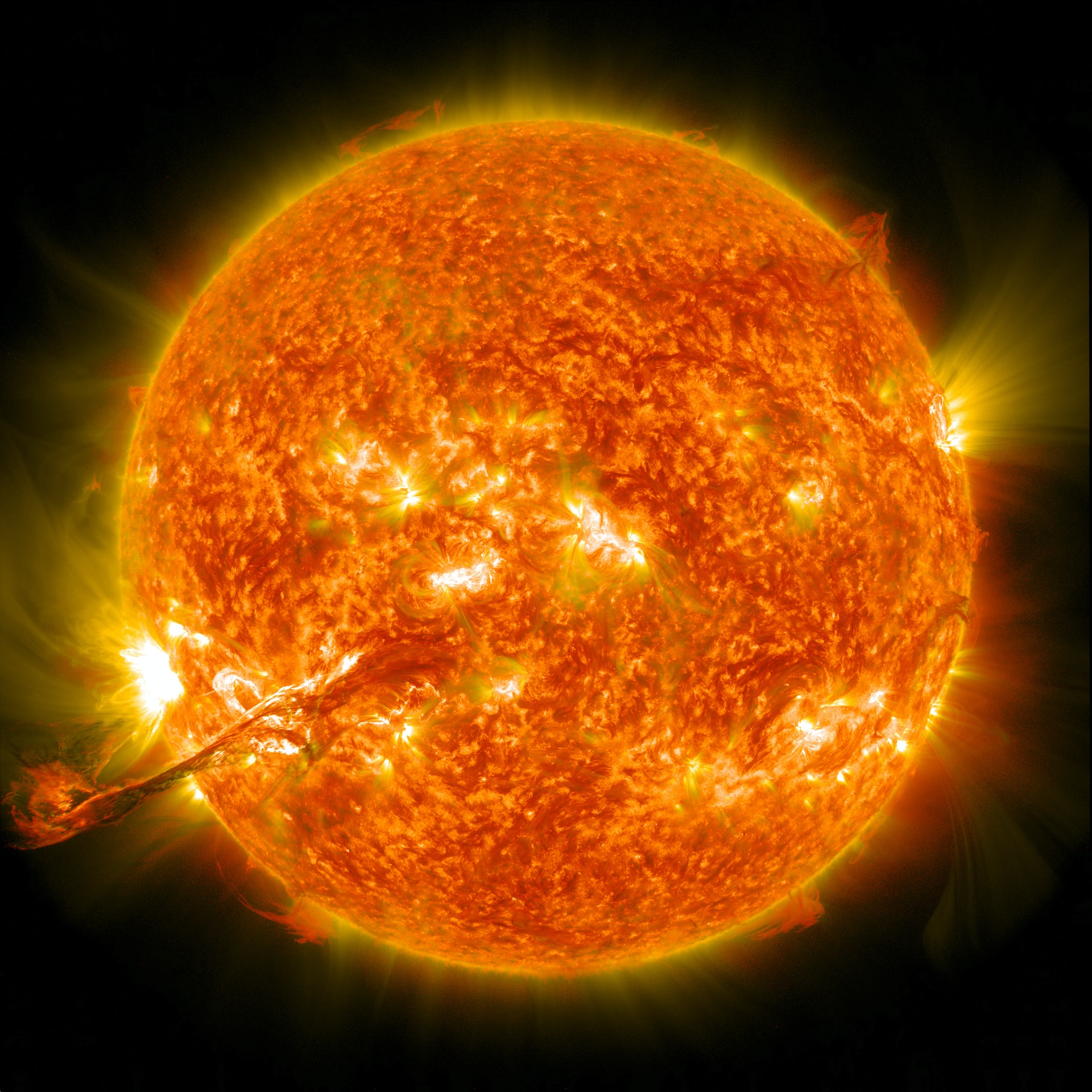 It’s a Solar Car Race!
It’s a Solar Car Race!
Photo by NASA on Unsplash
Name of the Game = Energy Management
Four types of Energy
The sun = Photons 
Wiring = Electrons
Batteries = Chemical
Motor = Mechanical
Basic Set-up
Yes there is an MPPT Here
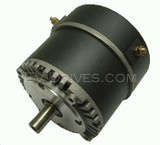 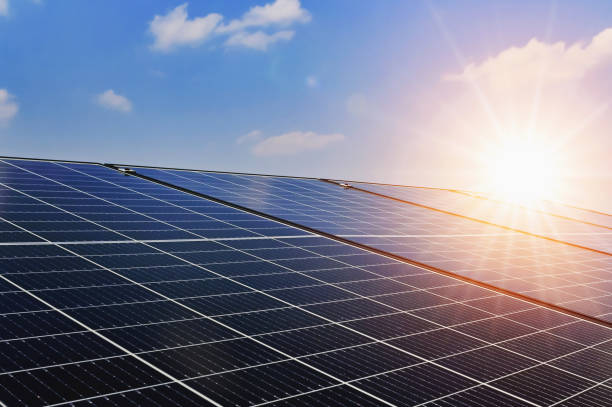 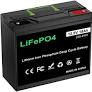 Name of the Game = Energy Management
Four types of Energy
The sun = Photons 
Wiring = Electrons
Batteries = Chemical
Motor = Mechanical
Essentially Every time you “Convert” Energy… Energy is wasted. 
DO NOT WASTE ENERGY!
TWO Scenarios
100 Watts from the sun
Motor is demanding 200 Watts
200 Watts from the sun
Motor is demanding 100 Watts
200 w
100 w
100 w
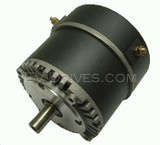 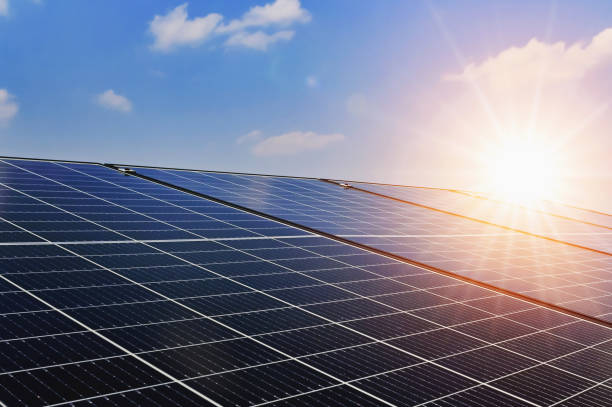 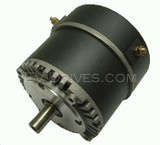 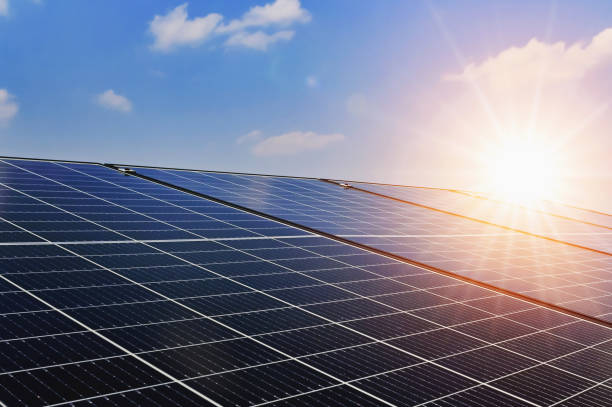 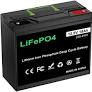 100 w
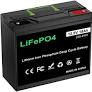 100 w
What’s the THIRD Scenario?
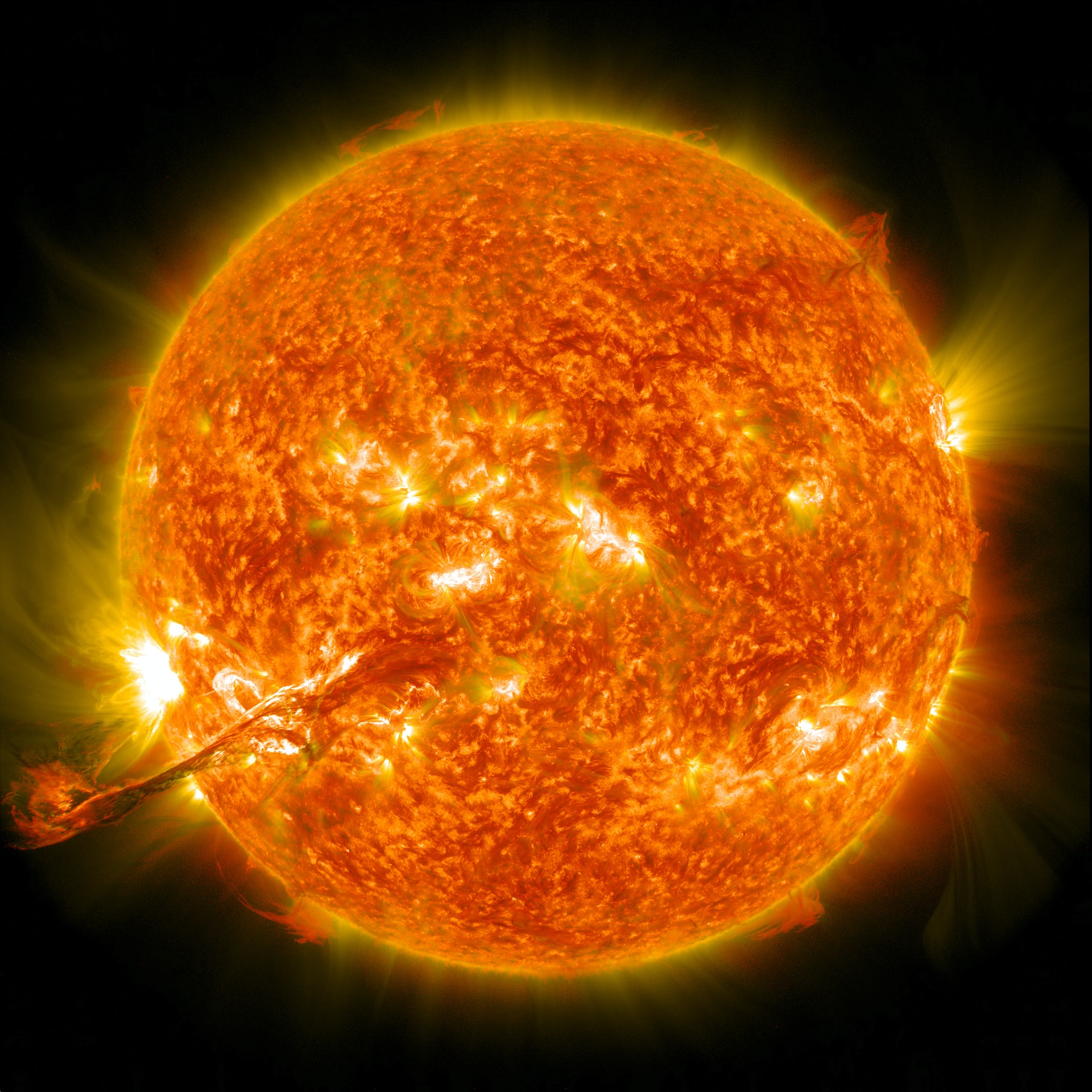 It’s a Solar Car Race!
It’s a Solar Car Race!
Photo by NASA on Unsplash
Wasting Energy is a Solar Car SIN!
Driving on Less than what’s coming in
Driving with MPPT in Absorb, Float, or Rest 
Full Battery During Race Time (9-5)
Depleting the Batteries More than you can Re-charge before the next Race Day
Finishing the last Race Day with any power left in the batteries (Remember Safety Cut offs)
The Nitty Gritty
Sun PLUS ???
Power you can Replace / Hours of Driving
Plus any charging during Race Hours
Monitor Energy INPUT / OUTPUT
Manage Accordingly
How to Measure / monitor  Your Energy
Amps From MPPT (Panels) 
Amps to Motor
Battery Voltage
Telemetry / Data Collection
Final Thoughts
Make a Plan
Work the Plan
Final Thoughts
Make a Plan
Work the Plan
Race your Race!
Questions?
Chef Lucas D. Kiowski
kiowskil@greenvilleisd.com